November 2019
Multi-Link Operation Performance Evaluation
Date: 2020-01-30
Authors:
Slide 1
Yongho Seok, MediaTek
November 2019
Multi-Link Simulation Set Up
Refer 11-19/1927r1 for the detail of simulation topology, traffic generation, MAC parameter configuration, and the considering MLO mechanisms. [1]
Parameters:
Background traffic
Symmetrical UDP traffic on both links/channels.
Different % of loading will be tested.
Randomized TXOP limit (between 1ms and 5.4ms) is used for each <AP, STA>.
Each UDP packet is 1460B. Each UDP packet burst is 14.6KB (10 UDP packets).
Target EHT AP/STA
Running UDP UL/UDP mixed/TCP DL traffic and measure performance.
Various mechanisms of MLO are tested.
Non-IDC interference scenario: SPC, MPC, MPC+
Low-IDC interference scenario: CSPC, CMPC, CMPC+
High-IDC interference scenario: CSPC, C+MPC, C+MPC+
Slide 2
Yongho Seok, MediaTek
November 2019
Topology
Link 1
AP1
STA1
Link 1
STA2
AP2
OBSS on Link 1
Link 1
AP3
STA3
Link 1
AP4
STA4
Link 1
AP5
STA5
Link 1/Link 2
EHT AP
EHT STA
EHT BSS
Link 2
AP6
STA6
Link 2
AP7
STA7
Link 2
AP8
STA8
OBSS on Link 2
Link 2
AP9
STA9
Link 2
AP10
STA10
Slide 3
Yongho Seok, MediaTek
November 2019
Simulation Result (1/4)
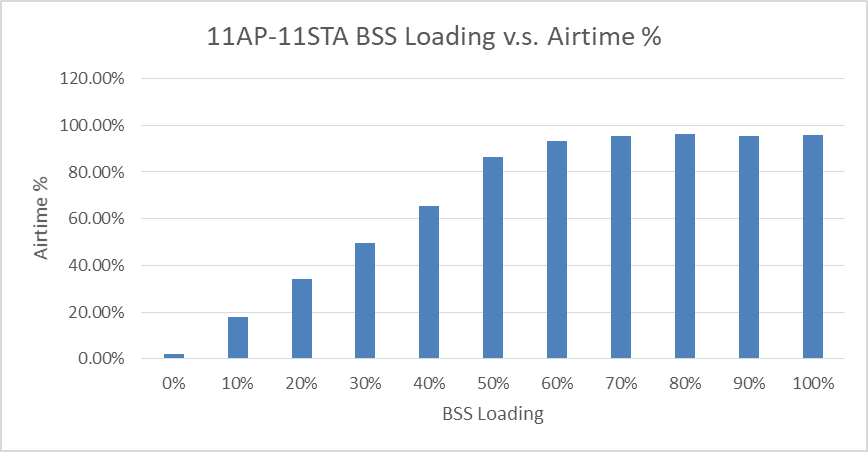 OBSS Loading in %
Slide 4
Yongho Seok, MediaTek
November 2019
Simulation Result (2/4)
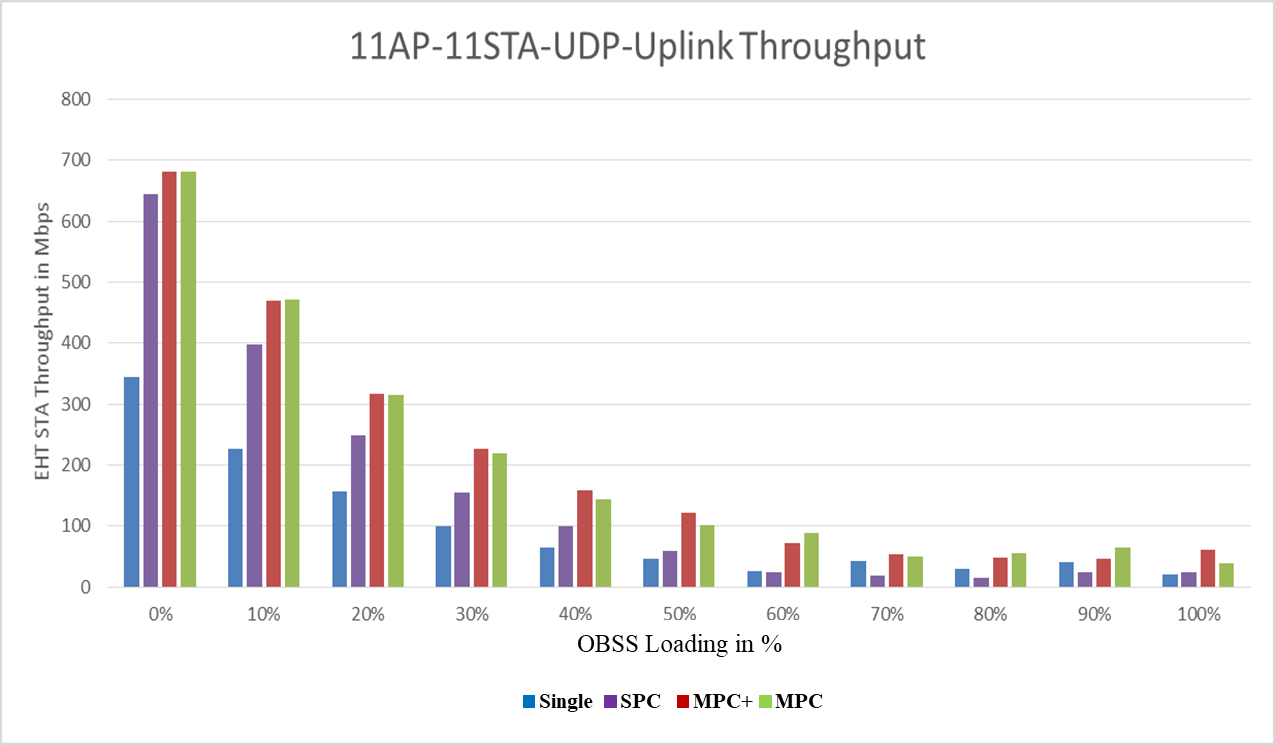 OBSS Loading in %
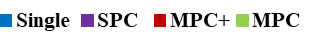 Slide 5
Yongho Seok, MediaTek
November 2019
Simulation Result (3/4)
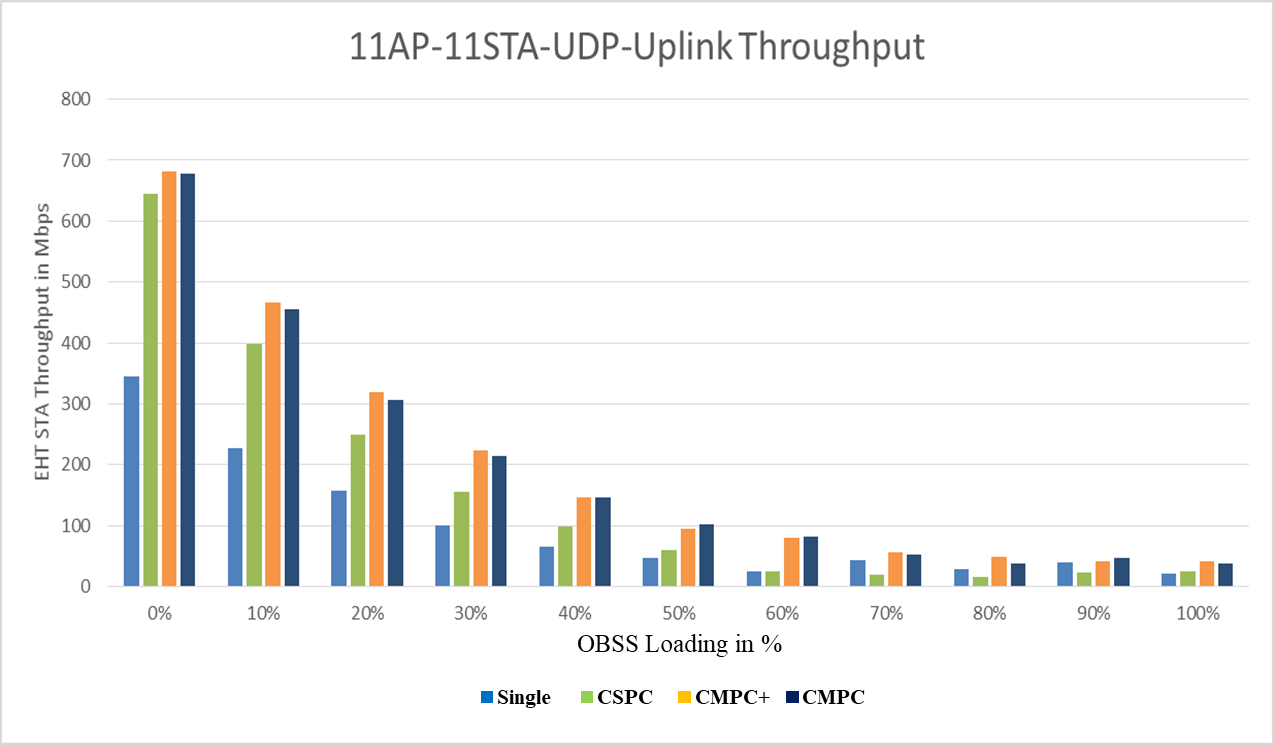 Slide 6
Yongho Seok, MediaTek
November 2019
Simulation Result (4/4)
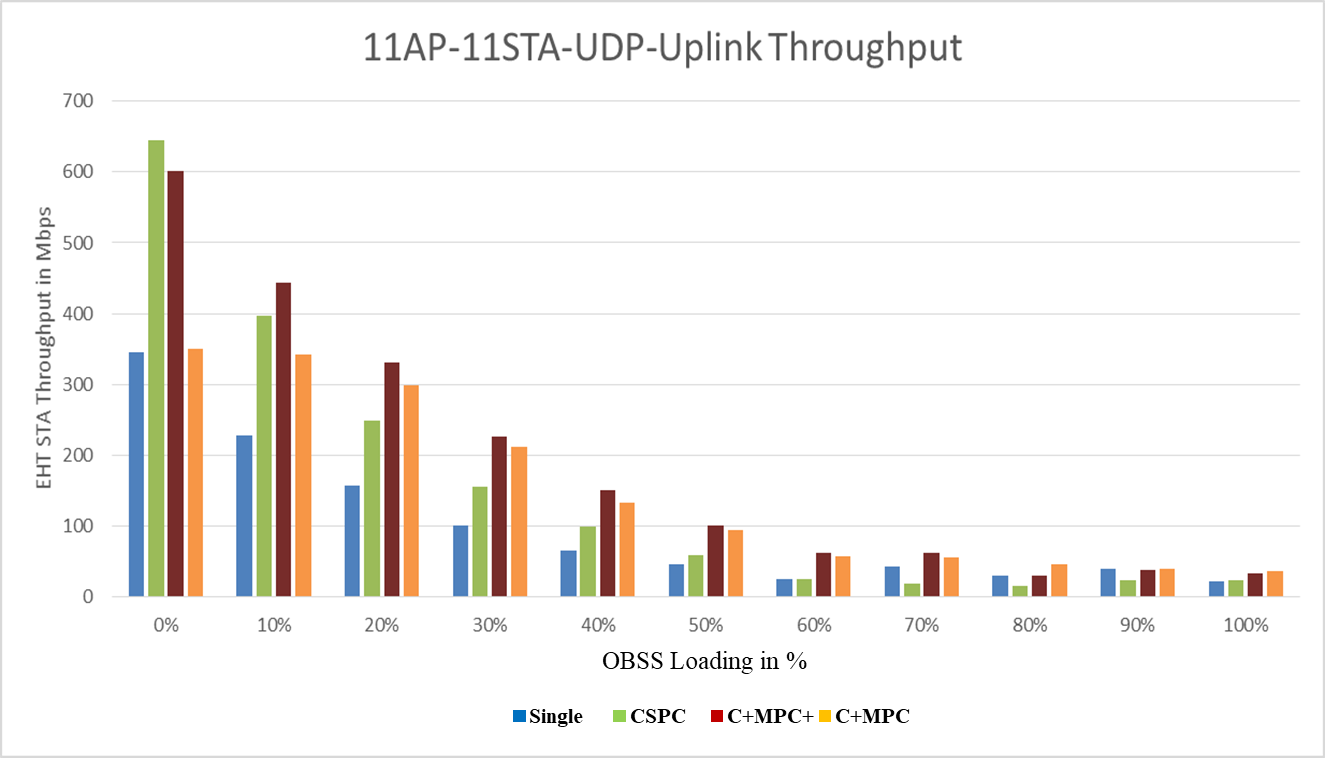 Slide 7
Yongho Seok, MediaTek
November 2019
Conclusion
In non-IDC interference scenario (SPC, MPC, MPC+)  
MPC and MPC+ shows higher throughput gain than SPC in all OBSS traffic load cases. 
MPC and MPC+ have an almost same performance.
In the light OBSS traffic load case, the performance gap between the SPC and MPC (also MPC+) is not much.
In Low IDC interference scenario (CSPC, CMPC, CMPC+)
CMPC and CMPC-CS shows higher throughput gain than CSPC-CS in all OBSS traffic load cases. 
CMPC+ has a minor performance gain than CMPC.
In the light OBSS traffic load case, the performance gap between the SPC and MPC (also MPC+) is not much.
Slide 8
Yongho Seok, MediaTek
November 2019
Conclusion
High IDC interference scenario (CSPC, C+MPC, C+MPC+)
When the channel utilization is low, C+MPC+ and CSPC shows higher throughput gain than C+MPC. 
When the channel utilization is high, C+MPC+ and C+MPC shows higher throughput gain than CSPC.
It seems that the STA can decide its MLO mechanism depending a device constraint, and traffic load, and STA’s desired performance criteria (e.g., throughput, latency, power consumption).
Slide 9
Yongho Seok, MediaTek
November 2019
References
[1] https://mentor.ieee.org/802.11/dcn/19/11-19-1927-01-00be-multi-link-operation-simulation-methodology.pptx
Slide 10
Yongho Seok, MediaTek
November 2019
SP1
Do you support the following MLO mechanism? 
A STA of a MLD performs a contention on a primary channel of a link 1.
After obtaining a TXOP on the link, the MLD checks a channel status of a link 2 for PIFS. 
If the channel status of the Link 2 is IDLE, the MLD transmits frames over the link 1 and the line 2.
NOTE- The method of the channel status determination needs more consideration (e.g., ED only, or PD and NAV).
Otherwise, the MLD transmits frames on the link 1 only.
Slide 11
Yongho Seok, MediaTek
November 2019
SP2
Do you support the following MLO mechanism? 
A STA of a MLD performs a contention independently on each primary channel of the link 1 and the link 2. 
After obtaining a TXOP on either the link 1 or the link 2, the MLD transmits frames on the link on which the TXOP is obtained. 
NOTE- PIFS based link access is not used.
Slide 12
Yongho Seok, MediaTek
November 2019
SP3
Do you support the following MLO mechanism? 
A STA of a MLD performs a contention independently on each primary channel of the link 1 and the link 2. 
After obtaining a TXOP on either the link 1 or the link 2, the MLD checks a channel status of another link for PIFS. 
If the channel status of another link is IDLE, the MLD transmits frames over the link 1 and the link 2.
NOTE- The method of the channel status determination needs more consideration (e.g., ED only, or PD and NAV).
Otherwise, the MLD transmits frames on the link on which the TXOP is obtained.
Slide 13
Yongho Seok, MediaTek